CHÚC CÁC EM HỌC TỐT!
BÀI 14
BẢN VẼ CƠ KHÍ
NỘI DUNG BÀI HỌC
Bản vẽ chi tiết
Bản vẽ lắp
Bài 14: BẢN  VẼ  CƠ  KHÍ
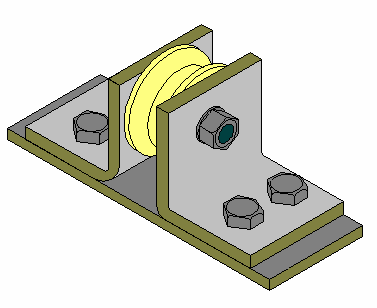 6
5
4
1
2
3
Bộ giá đỡ
Em hãy cho biết tên các chi tiết của bộ giá đỡ.
1. Tấm đế
2. Giá đỡ
3. Vít
4. Trục
5. Đai ốc
6. Con lăn
Bài 14: BẢN  VẼ  CƠ  KHÍ
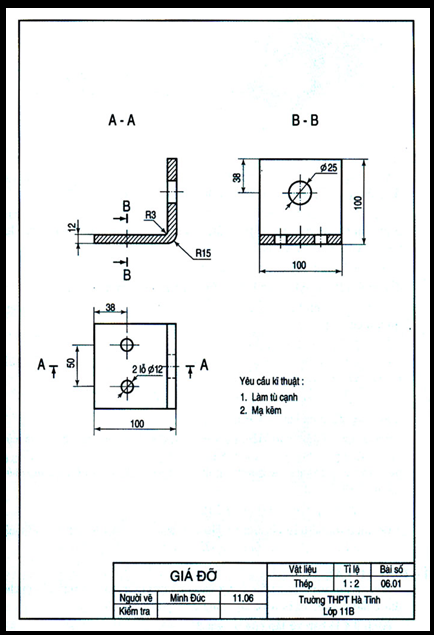 Bản vẽ chi tiết của GIÁ ĐỠ
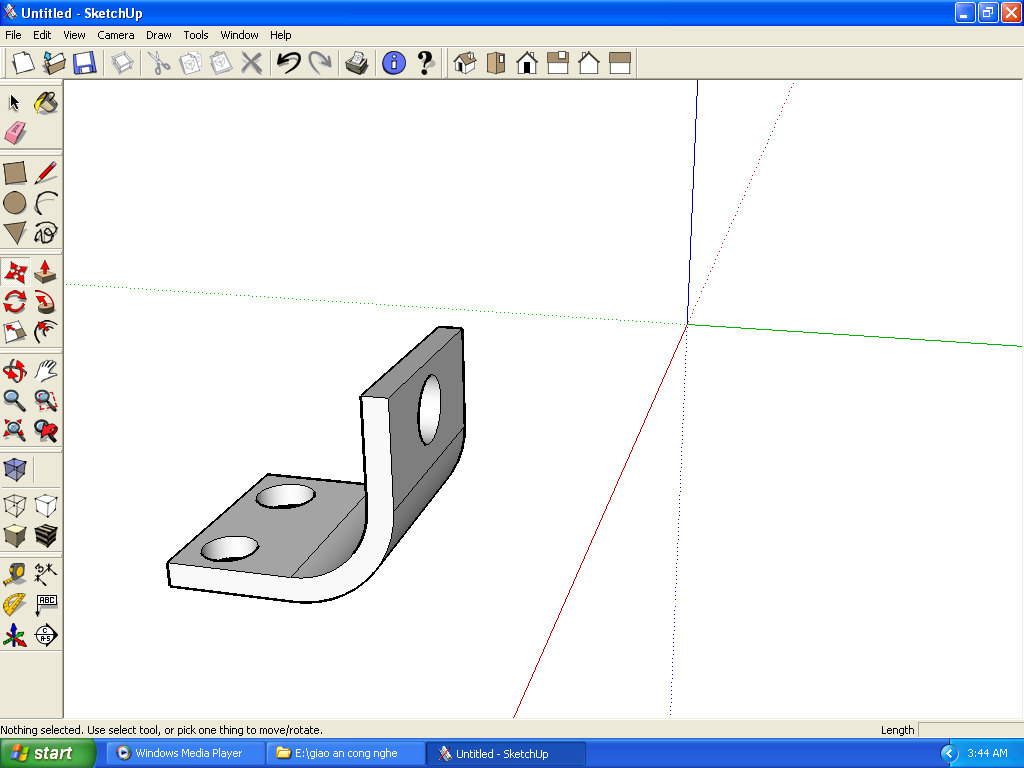 Bài 14: BẢN  VẼ  CƠ  KHÍ
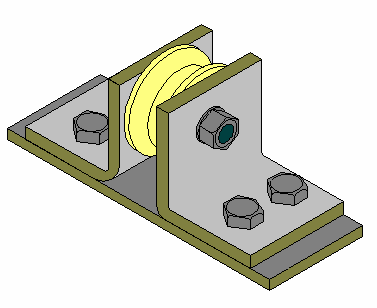 6
5
4
1
2
3
Bản vẽ lắp bộ giá đỡ
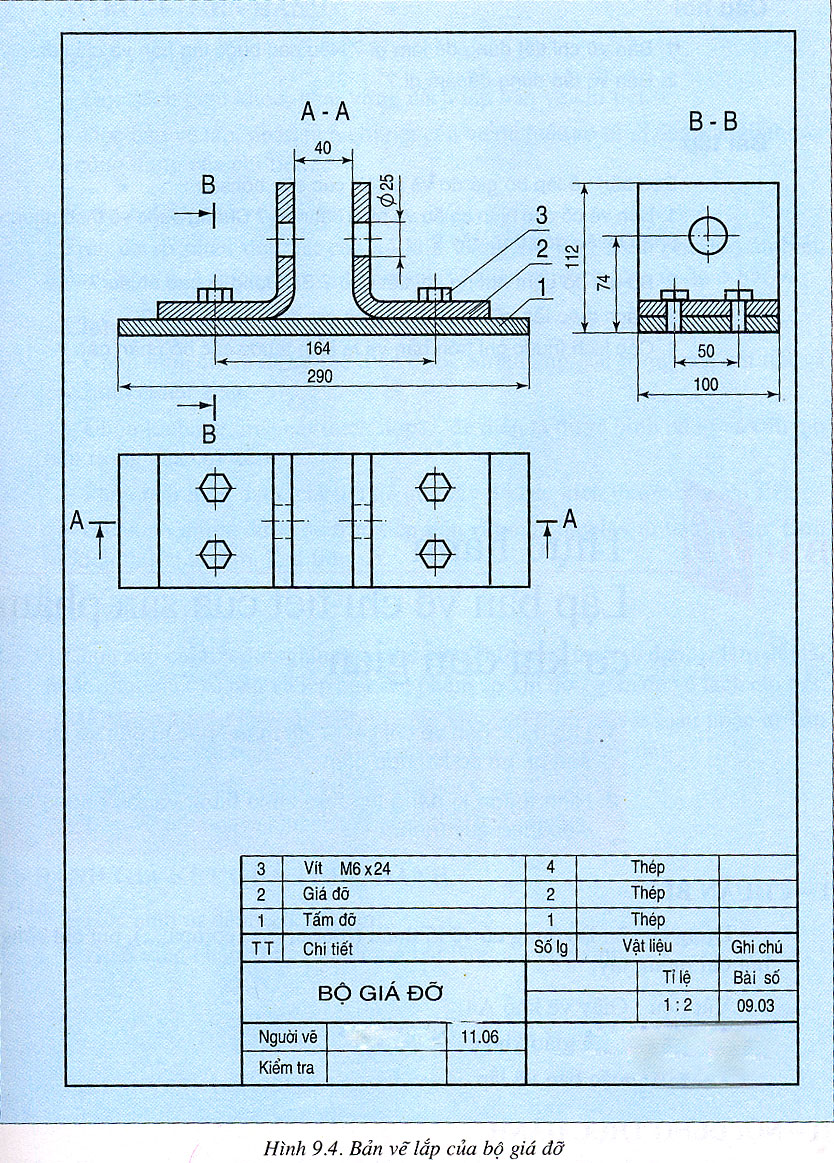 Bài 14: BẢN  VẼ  CƠ  KHÍ
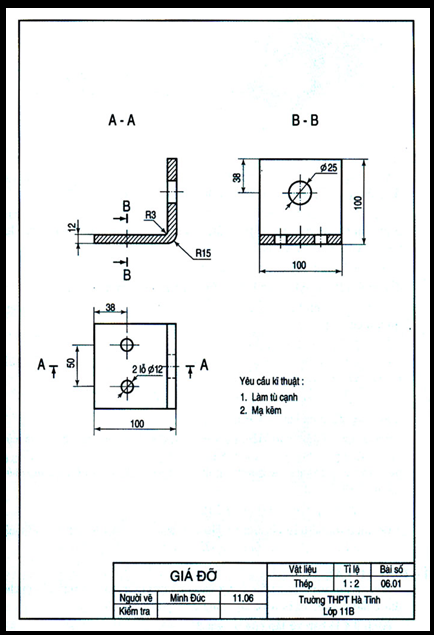 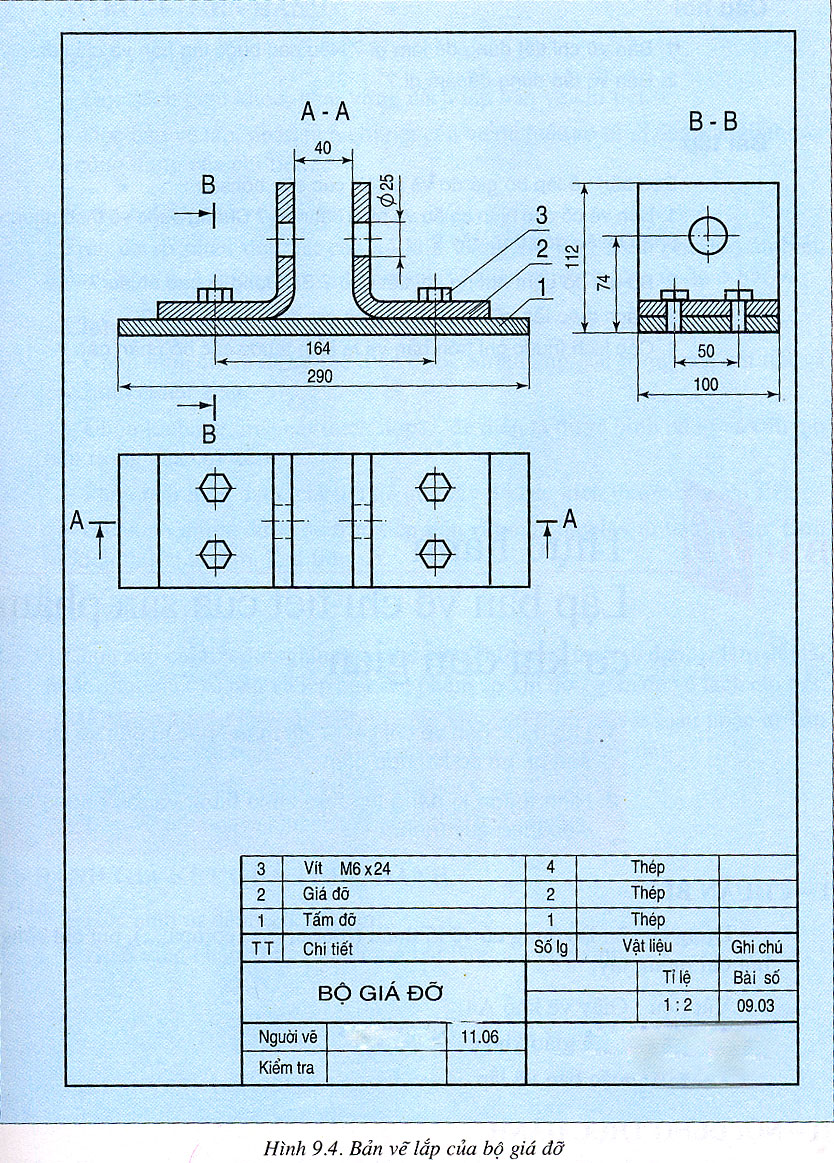 Bài 14: BẢN  VẼ  CƠ  KHÍ
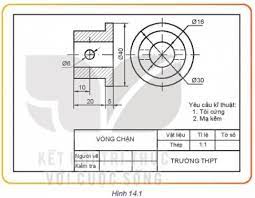 Hãy cho biết trên bản vẽ (Vòng chặn) có những thông tin gì?
- Các hình biểu diễn
- Kích thước trên các hình biểu diễn
- Khung tên
- Yêu cầu kĩ thuật
Bài 14: BẢN  VẼ  CƠ  KHÍ
I. BẢN VẼ CHI TIẾT
Thảo luận
1. Nội dung của BVCT.
2. Công dụng của các hình biểu diễn, kích thước, yêu cầu kĩ thuật và khung tên.
3. Cho biết trình tự đọc của BVCT
4. Các bước lập BVCT.
Bài 14: BẢN  VẼ  CƠ  KHÍ
I. BẢN VẼ CHI TIẾT
Nội dung bản vẽ chi tiết
Bản vẽ chi tiết bao gồm các hình biểu diễn, kích thước, yêu cầu kĩ thuật và khung tên.
Bài 14: BẢN  VẼ  CƠ  KHÍ
I. BẢN VẼ CHI TIẾT
2. Đọc bản vẽ chi tiết
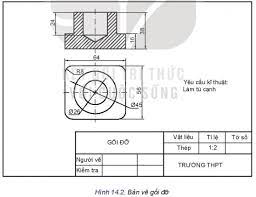 Cho biết trình tự đọc của BVCT
Bài 14: BẢN  VẼ  CƠ  KHÍ
I. BẢN VẼ CHI TIẾT
2. Đọc bản vẽ chi tiết

 - Hiểu rõ được tên gọi, công dụng, hình dáng, cấu tạo, kích thước và vật liệu của chi tiết.
 - Hiểu rõ các yêu cầu kĩ thuật.
Bài 14: BẢN  VẼ  CƠ  KHÍ
I. BẢN VẼ CHI TIẾT
3. Lập bản vẽ chi tiết
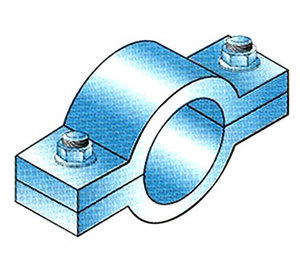 Bộ giá đỡ
Bài 14: BẢN  VẼ  CƠ  KHÍ
I. BẢN VẼ CHI TIẾT
Bộ vòng đai gồm có bao nhiêu chi tiết? Công dụng và yêu cầu kĩ thuật của chi tiết.
?
3. Lập bản vẽ chi tiết
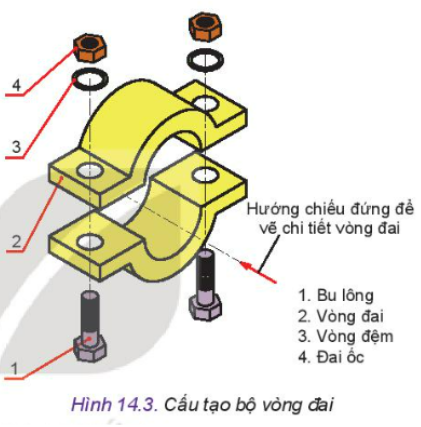 ?
Nêu phương án biểu diễn chi tiết vòng đai.
Bài 14: BẢN  VẼ  CƠ  KHÍ
I. BẢN VẼ CHI TIẾT
?
3. Lập bản vẽ chi tiết
Vẽ các hình biểu diễn thực hiện như thế nào?
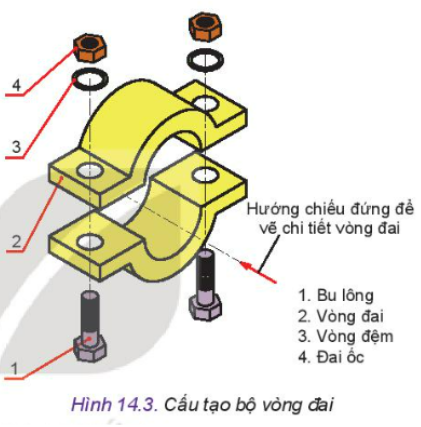 Ghi kích thước, 
các yêu cầu kĩ thuật và nội dung khung tên như thế nào?
?
Bài 14: BẢN  VẼ  CƠ  KHÍ
I. BẢN VẼ CHI TIẾT
3. Lập bản vẽ chi tiết
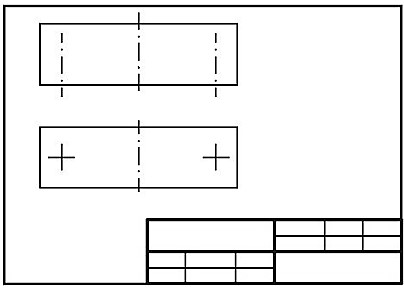 Hình 14.4. Bố trí các hình
Bài 14: BẢN  VẼ  CƠ  KHÍ
I. BẢN VẼ CHI TIẾT
3. Lập bản vẽ chi tiết
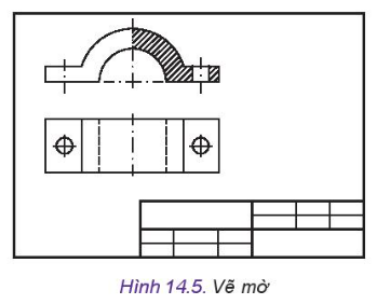 Bài 14: BẢN  VẼ  CƠ  KHÍ
I. BẢN VẼ CHI TIẾT
3. Lập bản vẽ chi tiết
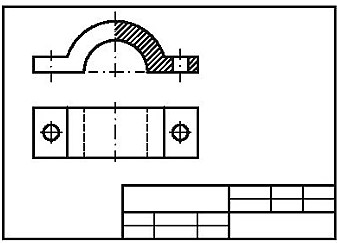 Hình 14.6. Tô đậm
Bài 14: BẢN  VẼ  CƠ  KHÍ
I. BẢN VẼ CHI TIẾT
3. Lập bản vẽ chi tiết
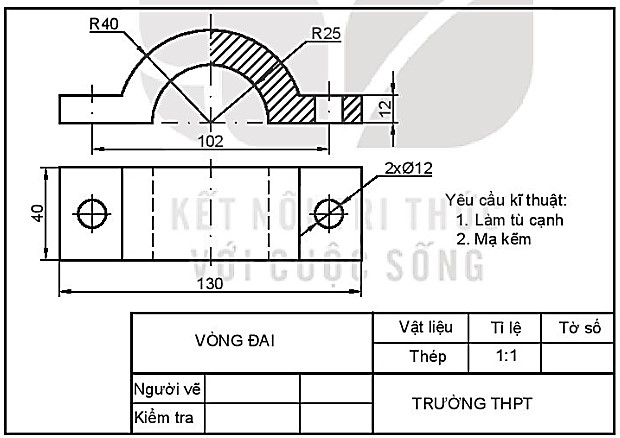 Bản vẽ chi tiết vòng đai
Bài 14: BẢN  VẼ  CƠ  KHÍ
I. BẢN VẼ CHI TIẾT
3. Lập bản vẽ chi tiết
B1. Tìm hiểu công dụng và yêu cầu kĩ thuật của chi tiết.
B2. Chọn phương án biểu diễn
B3. Vẽ các hình biểu diễn
- Bố trí các hbd bằng nét mảnh các đường bao hbd.
- Vẽ hình dạng bên ngoài, bộ phận bên trong, vẽ hình cắt, mặt cắt…
- Tẩy các đường trung gian và hoàn thiện các hbd theo tiêu chuẩn.
B4. Ghi kích thước, các yêu cầu kĩ thuật và nội dung khung tên.
Bài 14: BẢN  VẼ  CƠ  KHÍ
II. BẢN VẼ LẮP
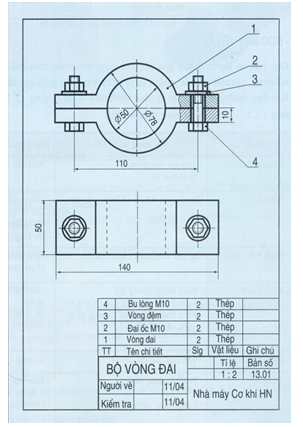 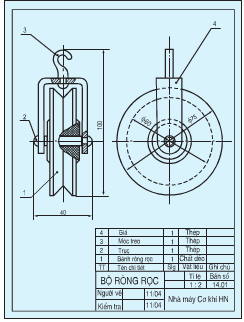 Bài 14: BẢN  VẼ  CƠ  KHÍ
Quan sát hình 14.8 và nghiên cứu nội dung trong sgk để thảo luận
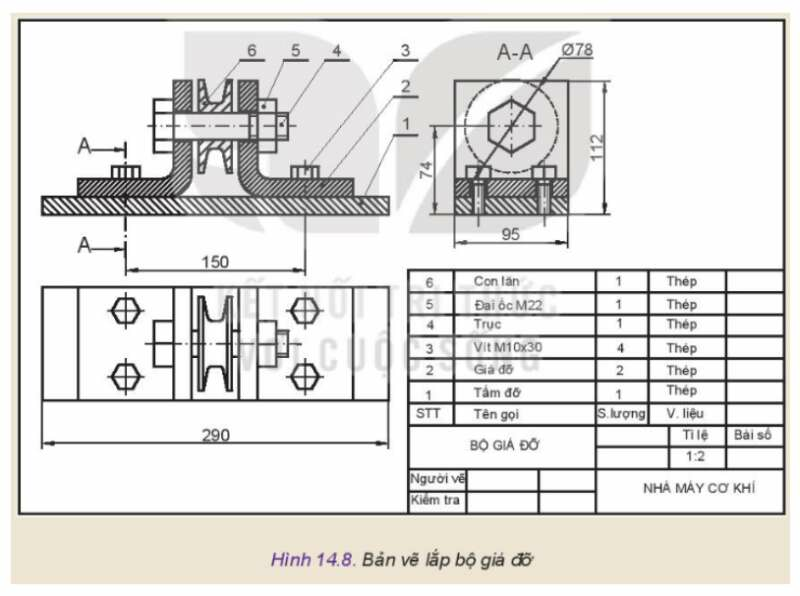 Bài 14: BẢN  VẼ  CƠ  KHÍ
Thảo luận
1. Nội dung của BVCL.
2. So sánh sự khác nhau giữa BVCT và BVL.
3. Công dụng của các hình biểu diễn, kích thước, bảng kê và khung tên.
4. Cho biết trình tự đọc của BVL.
Bài 14: BẢN  VẼ  CƠ  KHÍ
II. BẢN VẼ LẮP
-Trình bày hình dạng vị trí tương quan của một nhóm chi tiết được lắp với nhau.
- Dùng làm tài liệu lắp đặt, điều chỉnh, vận hành và kiểm tra sản phẩm.
Bài 14: BẢN  VẼ  CƠ  KHÍ
II. BẢN VẼ LẮP
Nội dung bản vẽ lắp
Gồm các hình biểu diễn, kích thước, bảng kê và khung tên.
2. Đọc bản vẽ lắp
- Hiểu rõ hình dáng, cấu tạo của từng chi tiêt và chức năng của nó trong sản phẩm
- Hiểu rõ mối ghép của các chi tiết với nhau.
- Nắm được nguyên lí làm việc, công dụng và trình tự tháo lắp của sản phẩm, các nội dung quản lí bản vẽ.
Bài 14: BẢN  VẼ  CƠ  KHÍ
LUYỆN TẬP
Quan sát hình 14.8 (bản vẽ lắp bộ giá đỡ), thực hiện đọc bản vẽ lắp bộ giá đỡ và lập BVCT giá đỡ theo nhóm, trình bày kết quả cá nhân trên giấy A4.
Bài 14: BẢN  VẼ  CƠ  KHÍ
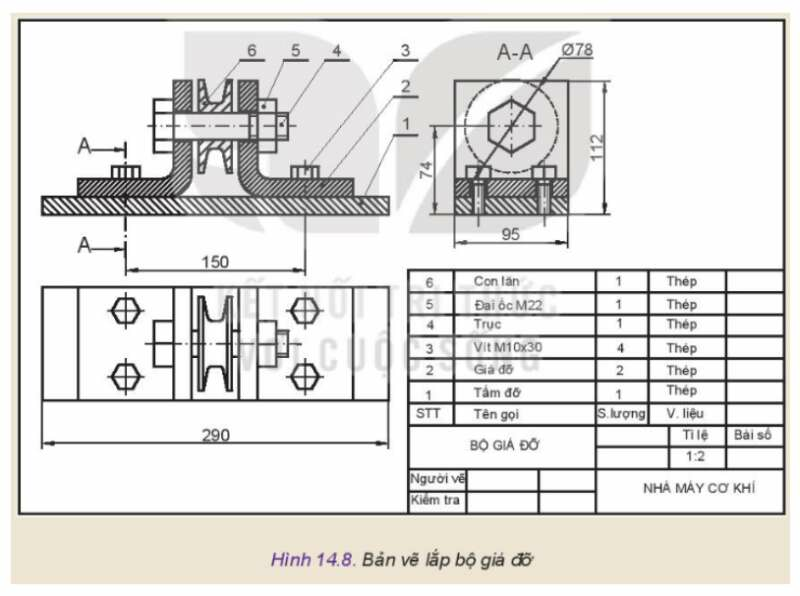 Bài 14: BẢN  VẼ  CƠ  KHÍ
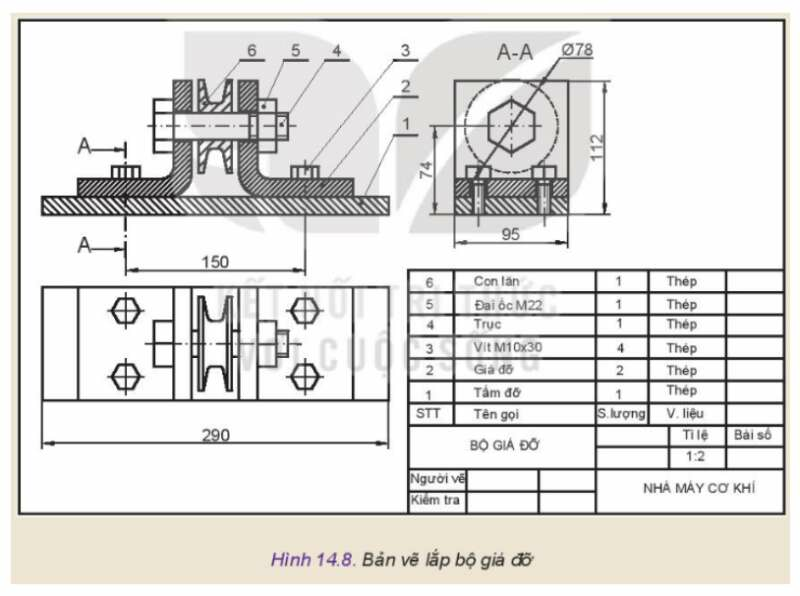 1. Tên các hình biểu diễn, kích thước, số lượng các chi tiết và các tháo lắp các chi tiết (bản vẽ lắp bộ giá đỡ).

2. Trình tự lập BVCT trên giấy A4.
Bài 14: BẢN  VẼ  CƠ  KHÍ
VẬN DỤNG
Sưu tầm tài liệu “Hướng dẫn sử dụng” của một trong những thiết bị trong gia đình như nồi cơm điện, má quạt, robot lau nhà...và tìm hiểu xem thiết bị đó gồm những chi tiết nào, có công dụng gì. Tháo lắp thiết bị đó như thế nào?
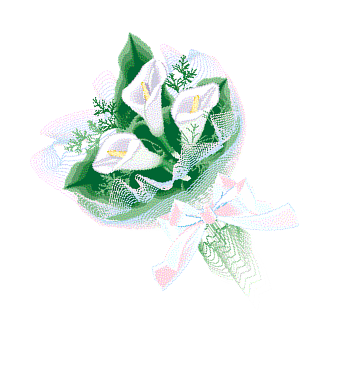 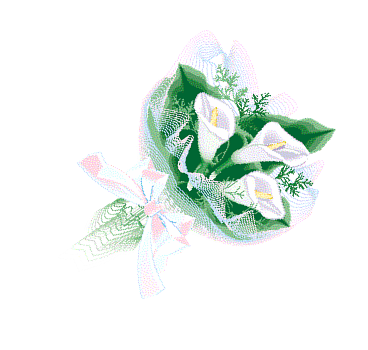 THANK YOU!